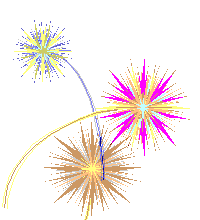 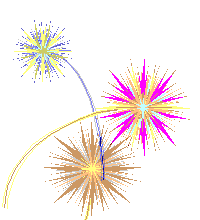 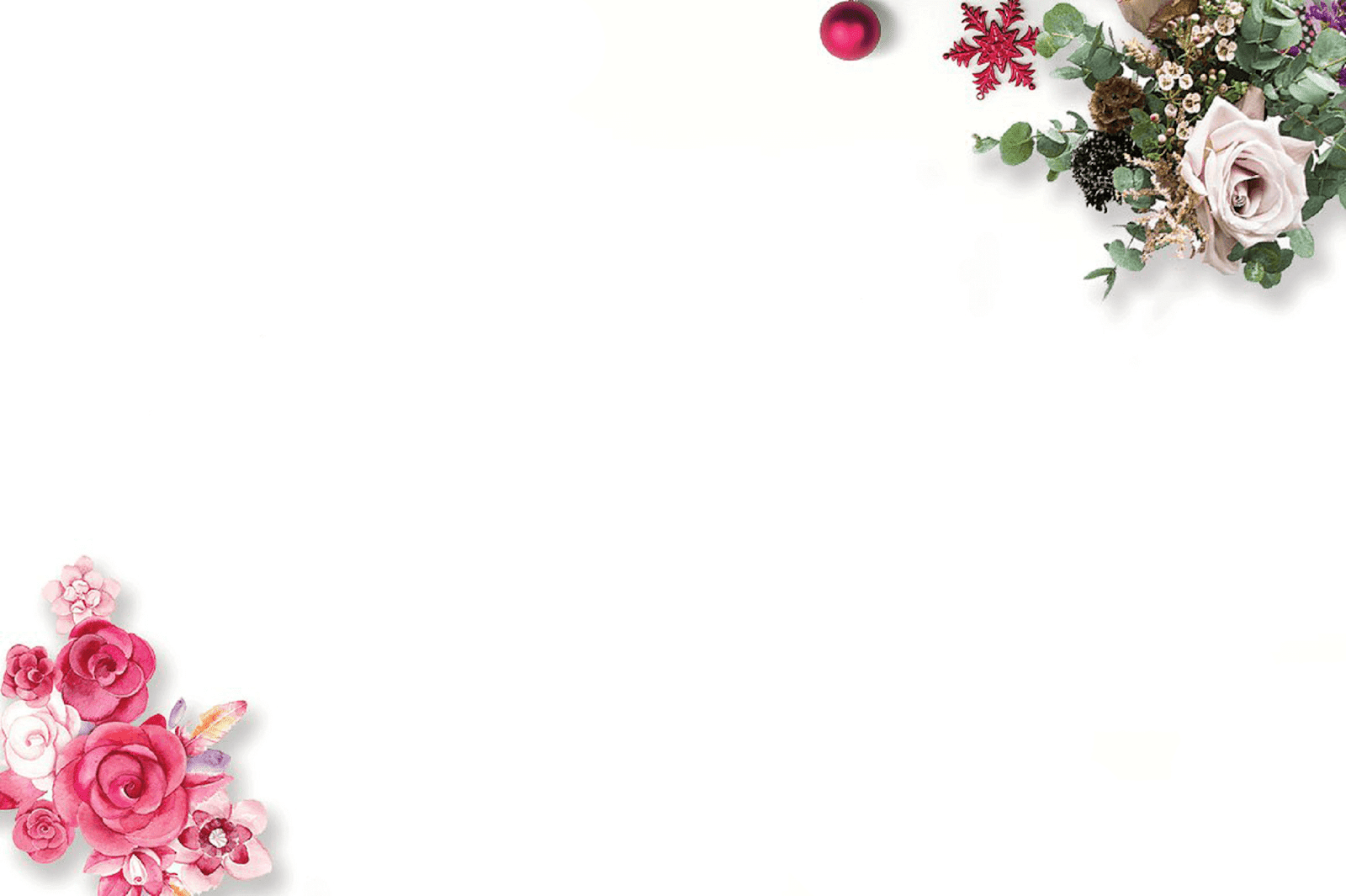 ỦY BAN NHÂN DÂN QUẬN LONG BIÊN
TRƯỜNG MẦM NON ĐỨC GIANG
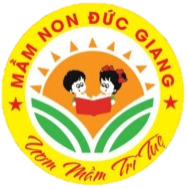 LĨNH VỰC: PHÁT TRIỂN NGÔN NGỮ


HOẠT ĐỘNG : LÀM QUEN CHỮ CÁI

Đề tài: Làm quen chữ cái: s, x
Giáo viên: Đào Thu Thủy
Lứa tuổi: 5 - 6 tuổi
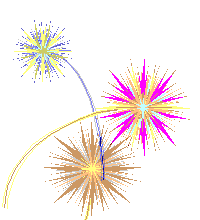 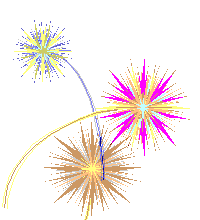 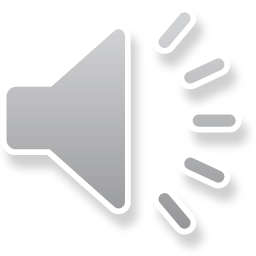 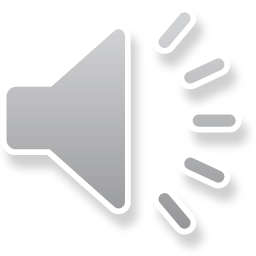 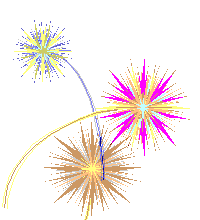 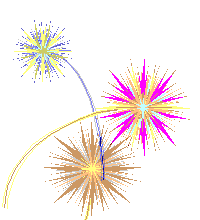 Mục đích yêu cầu
1. Kiến thức
- Trẻ biết tên, cách phát âm và nét của các chữ cái s, x:
+ Chữ s: 1 nét cong hở phải nối liền với 1 nét cong hở trái.
+ Chữ x: 1 nét xiên phải và 1 nét xiên trái gặp nhau ở điểm giữa.
2. Kỹ năng
- Trẻ phát âm được chính xác 2 chữ cái s, x.
- Nói được các nét để tạo nên chữ s, x.
- Tìm được chữ cái đã học trong từ dưới tranh.
3. Thái độ	
- Trẻ tham gia học tích cực.
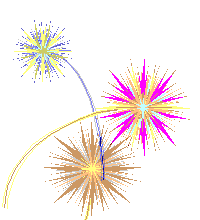 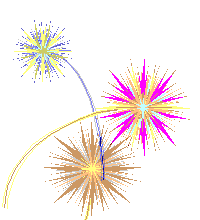 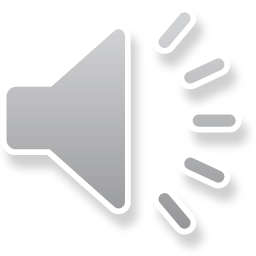 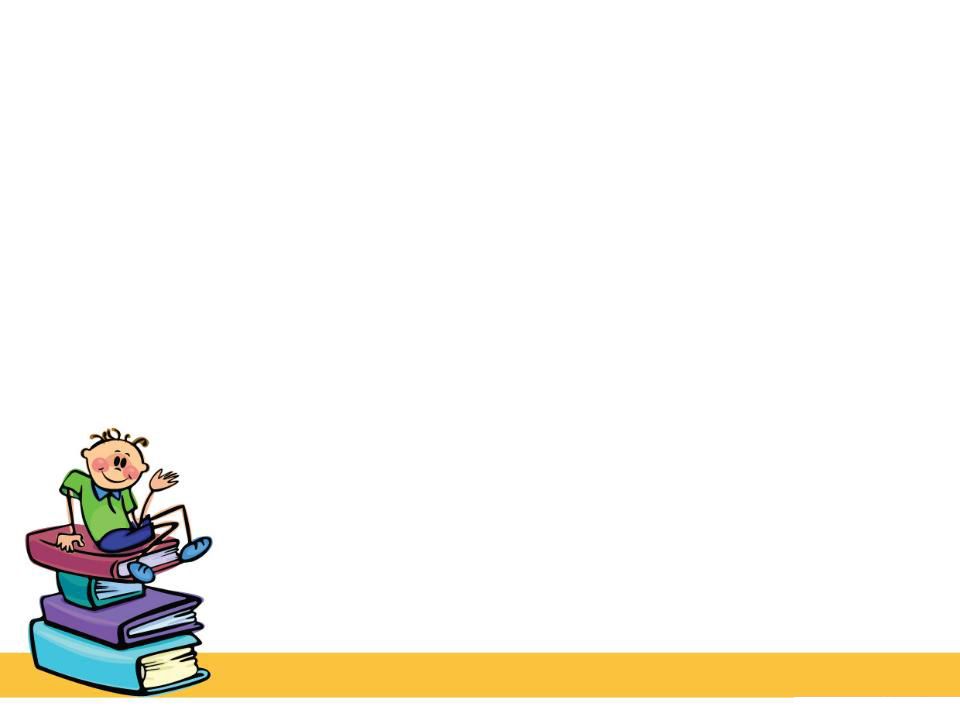 Làm quen với chữ s
Câu đố
Da xù xì như mít
Nhưng quả lại nhỏ hơn
Mùi thơm tỏa ngát trời
Chỉ miền Nam mới có.

                                 Là quả gì?
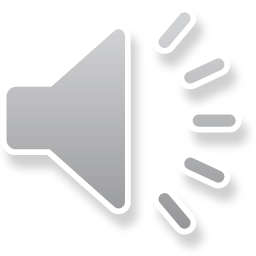 Làm quen với chữ s
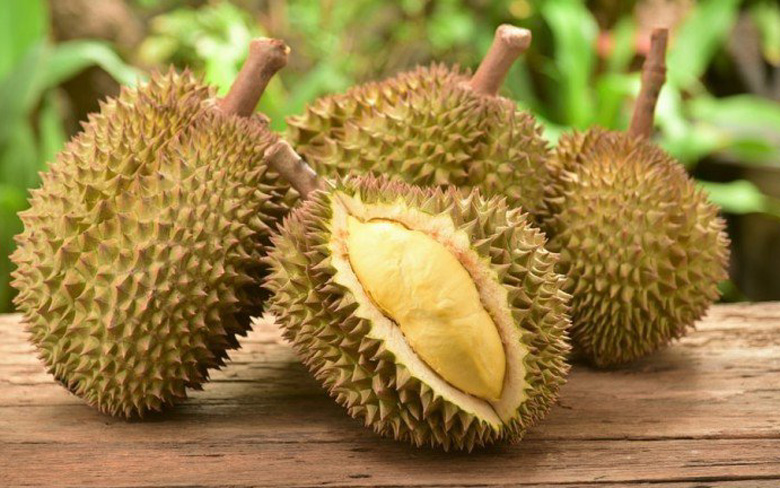 qu¶ sÇu riªng
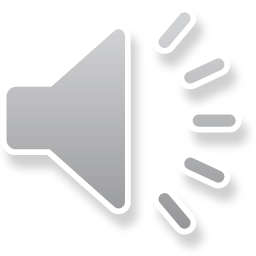 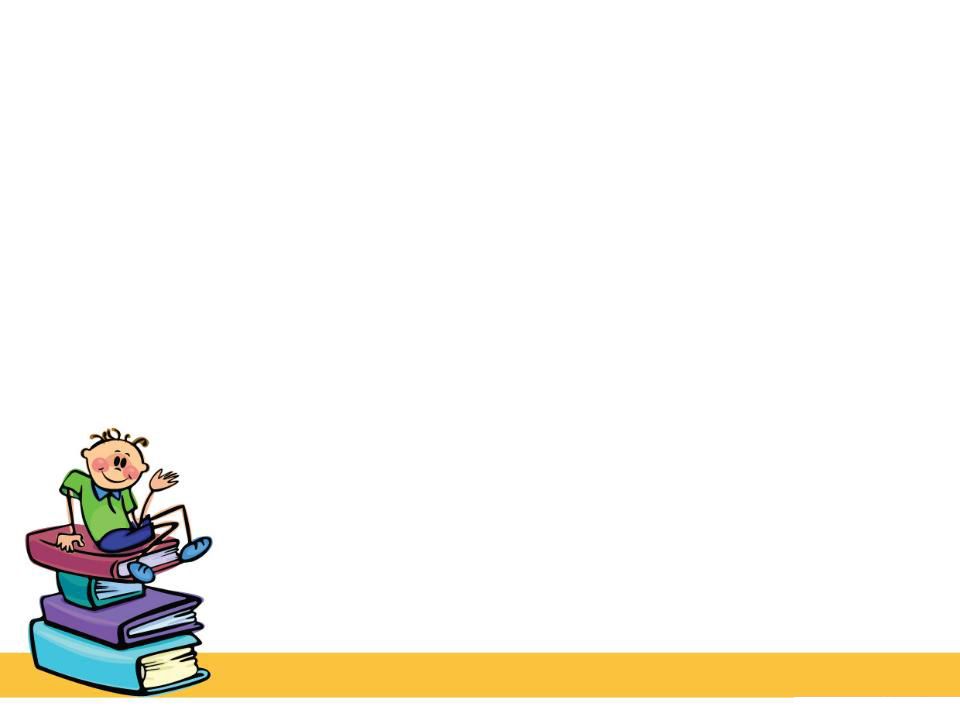 Trong tõ “qu¶ sÇu riªng” cã nh÷ng ch÷ c¸i nµo con ®· häc?
1. Ch÷: q, u, a
2. Ch÷: ©, u, r, i, ª, n, g
3. C¶ hai ®¸p ¸n trªn
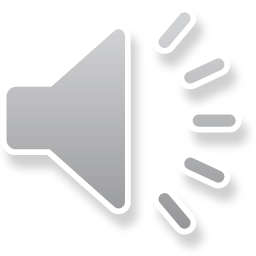 Làm quen với chữ s
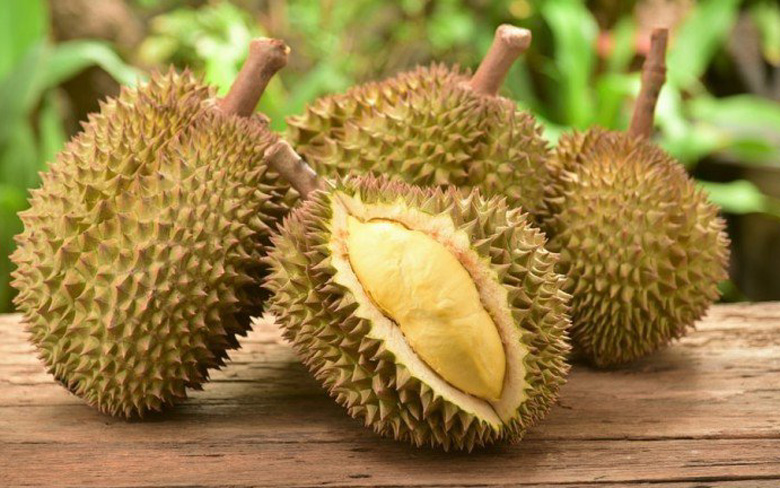 u
r
q
g
qu¶ sÇu riªng
s
©
i
ª
a
n
u
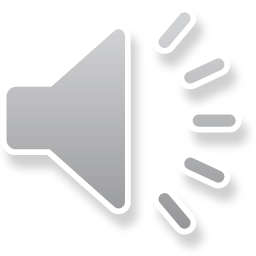 Làm quen với chữ s
s
Ph¸t ©m
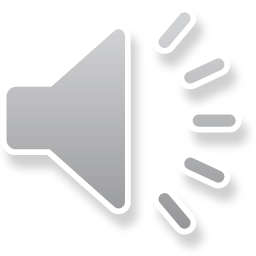 Làm quen với chữ s
s
CÊu t¹o
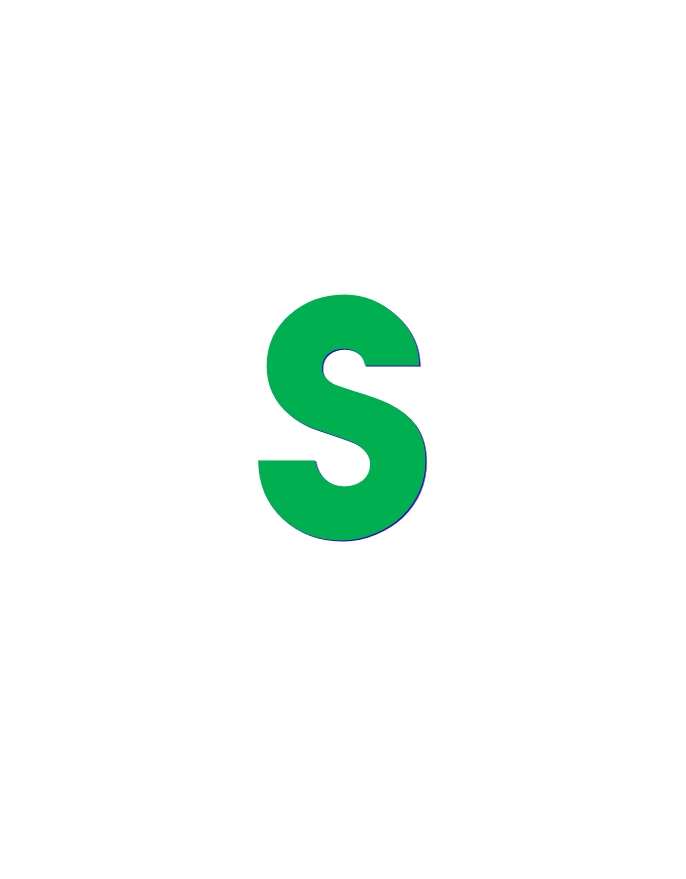 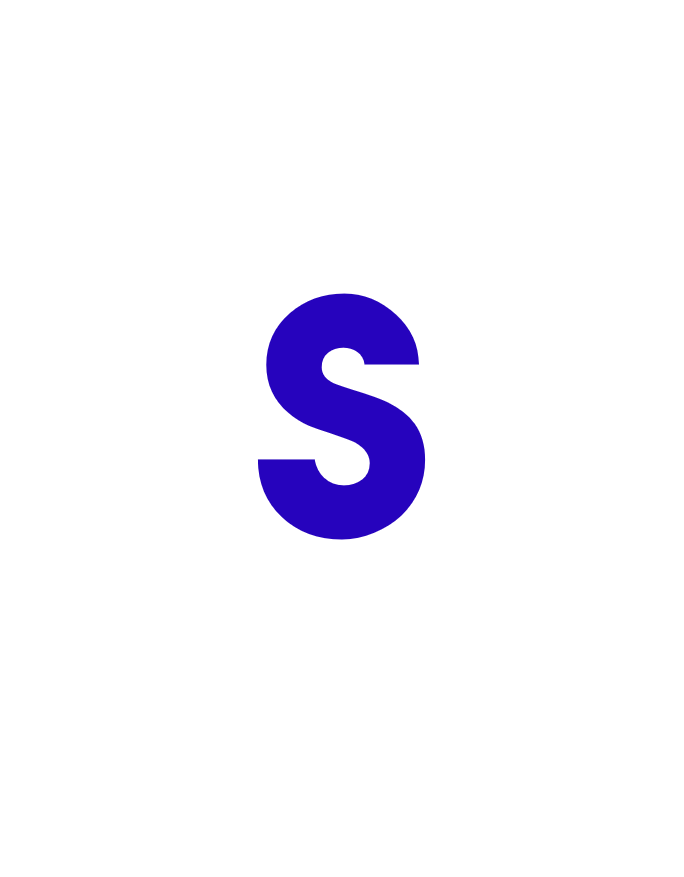 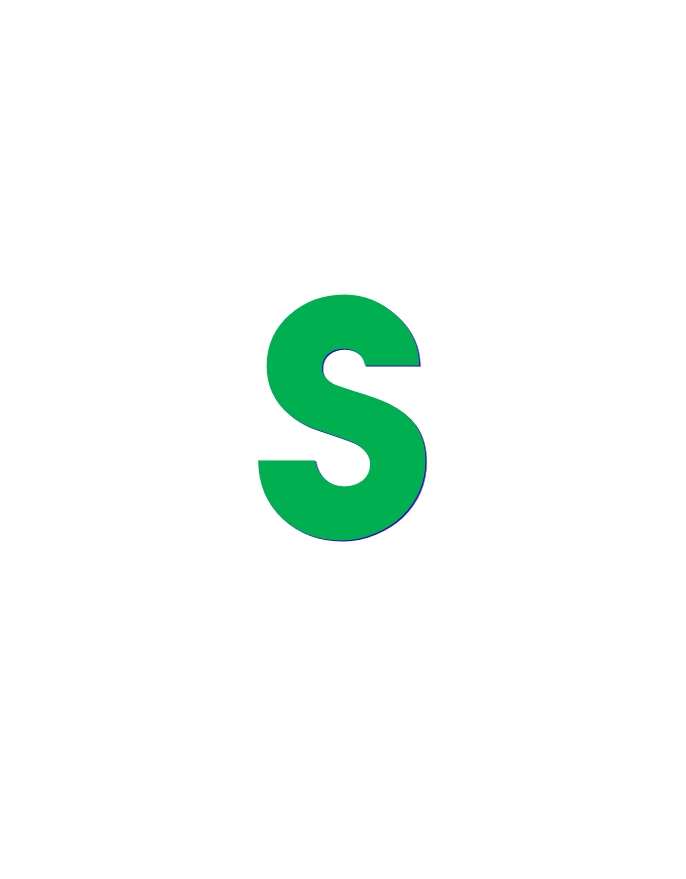 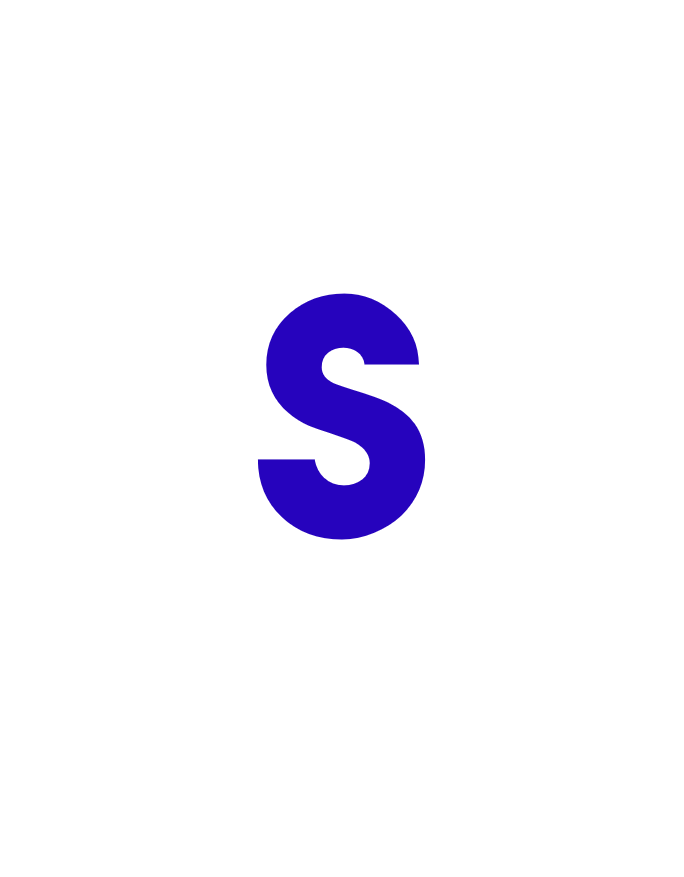 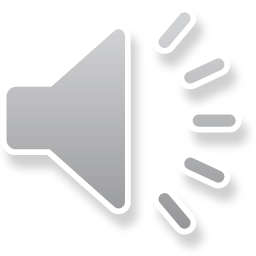 Làm quen với chữ s
C¸c kiÓu ch÷ s
S
s
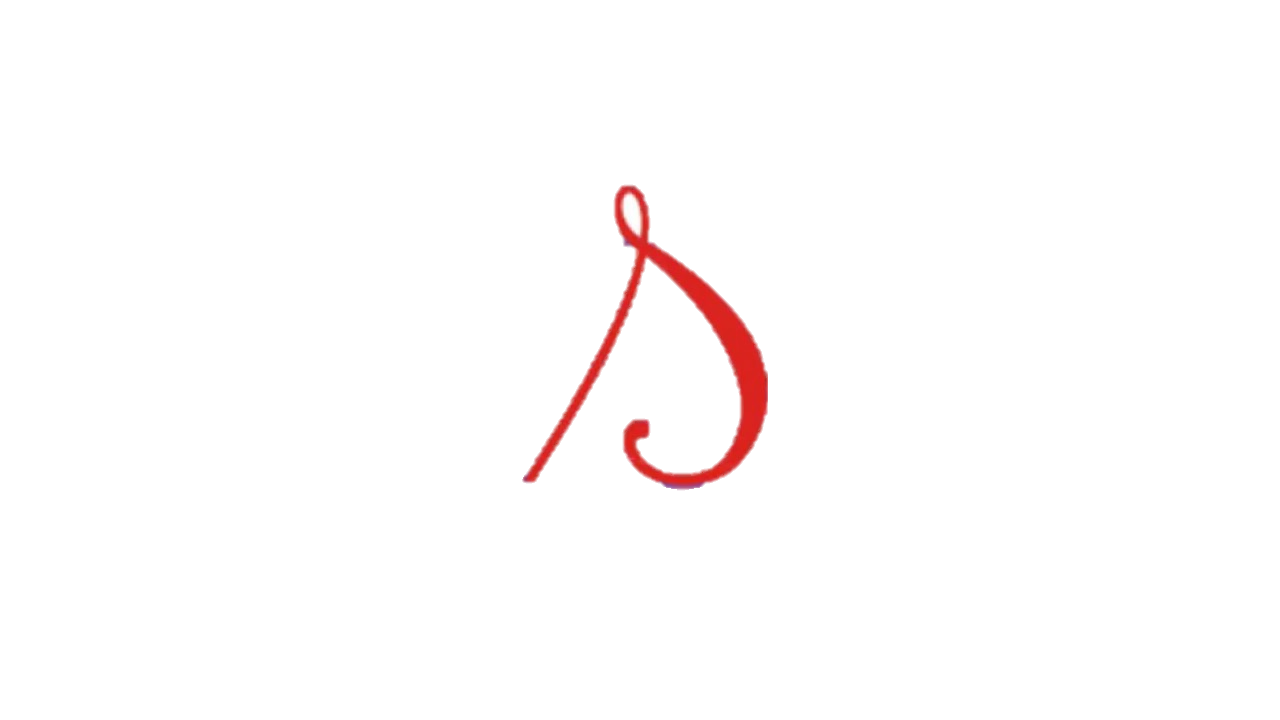 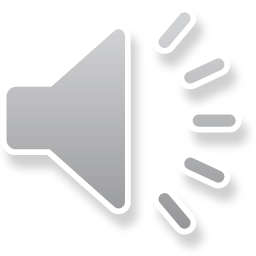